6
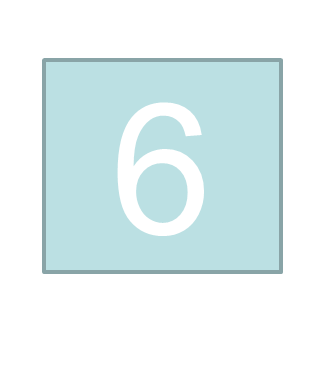 INTRODUCTION
In management, supervision means to supervise the work of subordinates and to see that they work according to the order and directions issued to them. The person who performs the work of supervision called supervisor.  A supervisor is also known as a foreman, superintendent and overseer etc.
DEFINITON OF SUPERVISION
A few definitions by some of the prominent writers on the subject are given below:

(1) “Supervision refers to the direct and immediate guidance and control of subordinates in the performance of their task”.
Viteles
(2) “Supervisors are those having authority to exercise independent judgment in discharging, discipline, recording and taking other actions of a similar nature with respect to the employees”.
Tajt Hartely Act.
Thus, it is clear that the supervision is a process through which a person directs, guides and control the performance of subordinates.
WHO IS A SUPERVISOR
A supervisor is a person who is primarily in change of a section and its employees. He is responsible for both the quantity and quality of production, for the efficient performance of the equipment, and for the employees in his charge and efficiency , training and morale.
A supervisor derives authority from the department head for getting work done from the workers by using the resources of the enterprise.  He issues orders and instructions to the workers, directs their activities and reports to the departmental head on the performance of his section.
Supervision consists primarily of instructing, guiding, and inspiring human-beings towards better performance which in a sense amounts to effective directing.
For effective directing, a supervisor has to rely on:

a) Leadership		b) Motivation		c) Communication
STATUS OF SUPERVISOR
The lower level management (supervisory management) establishes a link between management and workers.  The level of management is known as supervisor, superintendent, foremen, overseer, head clerk etc.  This is the last important level of management.  The status of a supervisor can be explained as follows:
1- As a keyman of the Organization
He communicates the policies, plans, programmes, strategies and rules etc., decided by management to the workers and the opinions, feelings, suggestions and grievances of the workers to the management.  Thus, a supervisor is the keyman of the organization.
2- As a Linkman 
A supervisor is a linkman between management and workers.  He communicates the message of top management to the workers and message of workers to the management.  Thus, he works as linkman between the two sides.
3- As a Human Relations Specialist
Supervisor lives in direct touch of workers.  He is responsible to develop good relations in the enterprise.
4- As a Marginal Man
A Supervisor is a marginal man in an organization because he is not including in any group.  The workers do not recognize him as one of them.  They feel that the supervisor is a man of management and thus they ignore him.  On the other hand, the management does not consider a supervisor one of them.  They feel that he is a man of workers.  Thus, a supervisor is a marginal man in an organization.
5- As an Employee
All the important decisions of the enterprise are taken by top management.  He is not empowered to take such decisions.  Thus, a supervisor works in an enterprise as an employee.
QUALITIES OF A GOOD SUPERVISOR 
A supervisor to be effective in his job should possess the following 
attributes:
1- Technical Competence
The supervisor should have complete knowledge of the jobs to be supervised by him.  This will enable him to tackle the work problems of the workers.
2- Managerial Qualities
Besides the technical competence, the supervisors must have the managerial vision to comprehend company policies and practices in their proper perspective.
3- Leadership Skill
A supervisor should be a leader in the true sense of the term.  As a leader, he will be able to guide the subordinates and promote harmonious relations among them.
4- Skill in Instructing
A good supervisor should be able to communicate clearly with the subordinates and issue them orders and instructions in such a way that the subordinates have no difficulty following them.
5- Human Orientation
A supervisor should treat his subordinates as human beings and deal with them to achieve good relations.
6- Decision Making Skills
A supervisor should be competent to take managerial decisions
7- Knowledge of Rules and Regulations
A supervisor should be familiar with the organizational policies and the rules and regulations which are applicable to his section.1